Sila a pohyb
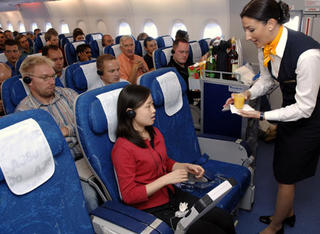 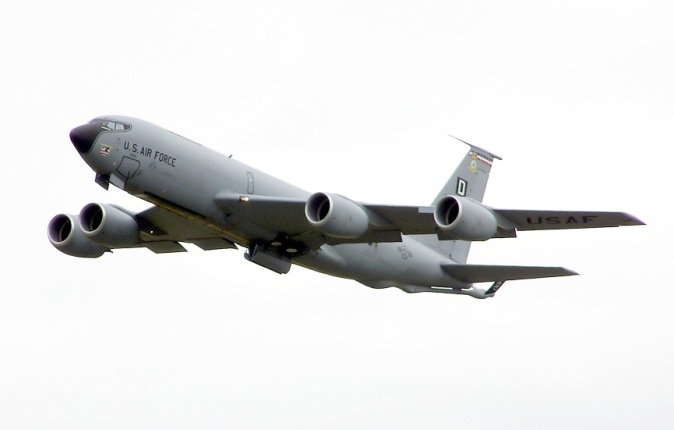 Opis pohybu telesa.
Rýchlosť pohybu
Pokoj a pohyb
Pokoj a pohyb telesa vždy určujeme vzhľadom na iné teleso, najčastejšie voči zemi.
Cestujúci sediaci v idúcom autobuse sú :
voči autobusu v pokoji, 
voči ceste, či ľuďom stojacim na zastávke v pohybe.

Čiaru, po ktorej sa teleso pohybuje
	 nazývame trajektória.
Dráha je dĺžka trajektórie.
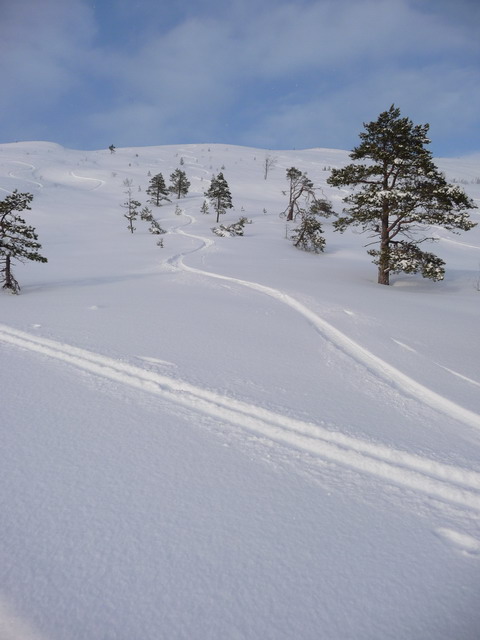 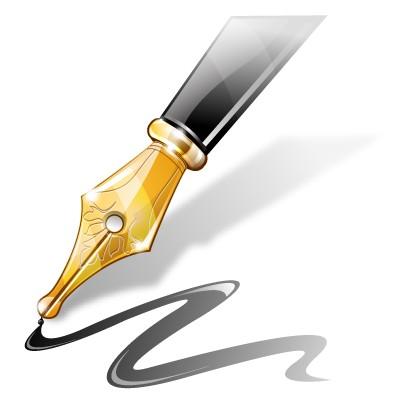 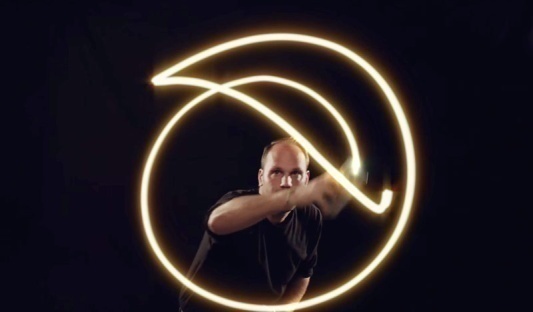 Rozdelenie pohybov
Podľa tvaru trajektórie môžeme rozdeliť pohyb na:
Priamočiary ( tvarom je priamka)
Krivočiary ( tvarom je krivka)

Podľa zmeny rýchlosti môžeme rozdeliť
	pohyb na :
Rovnomerný ( teleso sa pohybuje stálou rýchlosťou)
Nerovnomerný ( rýchlosť telesa sa mení, teleso zrýchľuje alebo spomaľuje)
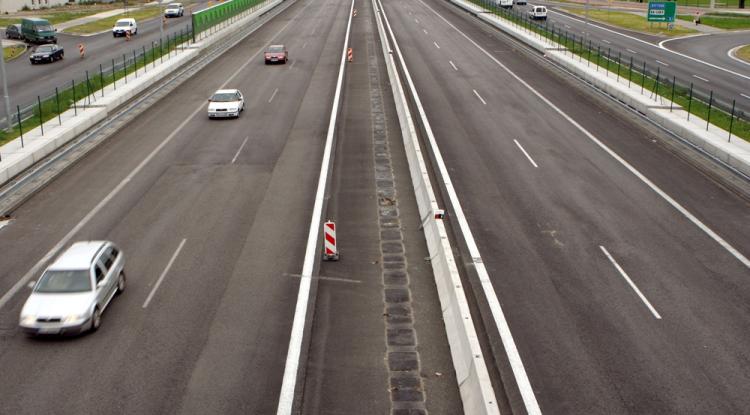 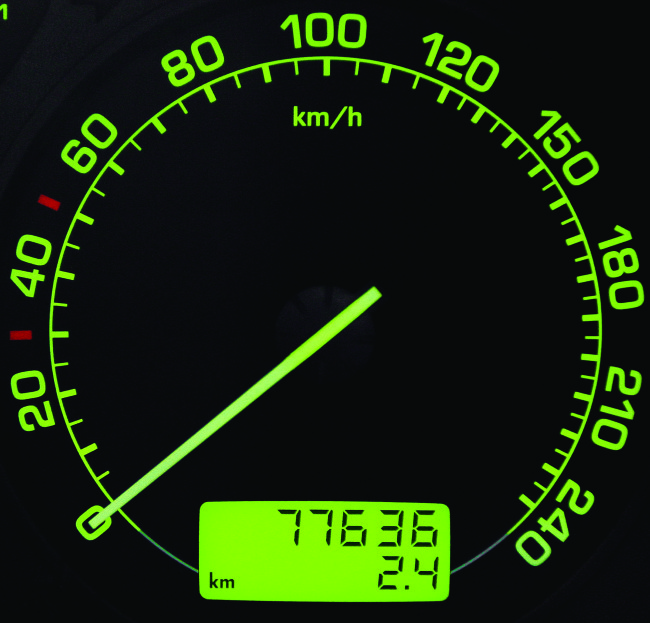 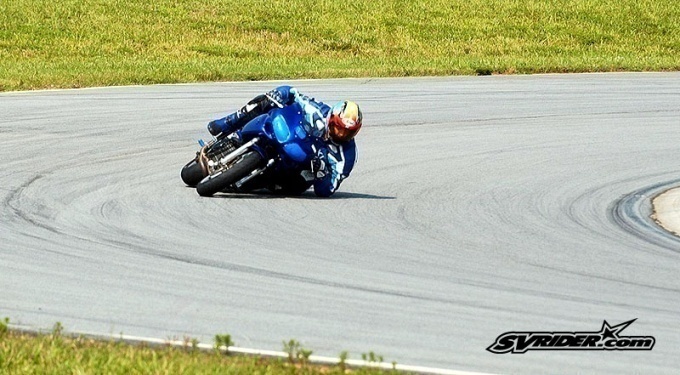 Tachometer – zariadenie na meranie okamžitej rýchlosti telesa
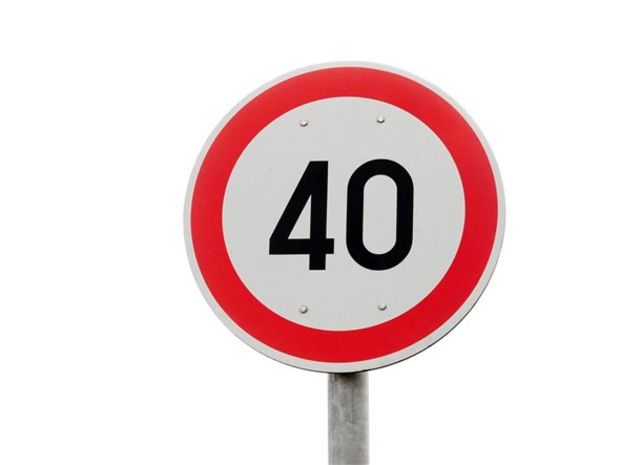 rýchlosť
Pohyb telesa popisujeme fyzikálnymi veličinami:
dráha ....... s ........meter...........................kilometer
čas............ t .........sekunda.......................hodina
rýchlosť
Rýchlosť je fyzikálna veličina, označuje sa v a základnou jednotkou je meter za sekundu , označenie        alebo m/s používanejšou jednotkou je kilometer za hodinu, označenie                alebo km/h.

Rýchlosť vypočítame ako podiel dráhy telesa a času, za ktorý teleso dráhu prešlo:
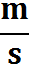 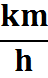 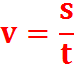 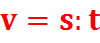 Príklady rýchlostí:
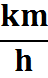 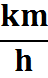 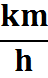 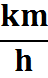 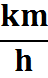 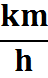 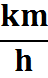 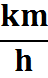 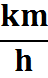 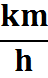 Príklad:
Vypočítaj, akou rýchlosťou sa pohyboval automobil, ak za 1,5 h prešiel rovnomerným pohybom dráhu 135 km?

s = 135 km
t = 1,5 h
v = ?



Pozn.:  Vo všetkých podobných príkladoch buď predpokladáme, že sa teleso pohybuje rovnomerným pohybom (čo je v praxi nereálne), alebo v skutočnosti počítame s jeho priemernou rýchlosťou.
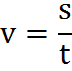 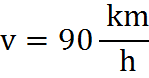 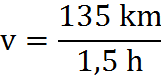 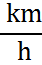 Automobil sa pohyboval rýchlosťou 90       .
PRIEMERNÁ RÝCHLOSŤ:
Ak sa teleso pohybuje nerovnomerným pohybom, vieme vypočítať priemernú rýchlosť tohto pohybu.
Priemernú rýchlosť nerovnomerného pohybu telesa vypočítame ako podiel celkovej prejdenej dráhy a celkového času.



Janko išiel na bicykli do kopca 3 km a trvalo mu to 15 minút, potom po rovine 10 km a trvalo mu to 20 minút a z kopca 7 km a trvalo mu to 10 minút. Aká bola jeho priemerná rýchlosť?
s = 3 km+10 km+7 km = 20 km
t = 15 min+20 min +10 min = 45 min = 0,75 h
v = ? 



Jankova priemerná rýchlosť bola 26,7          .
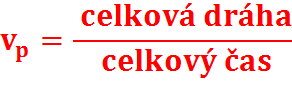 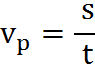 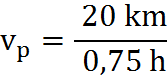 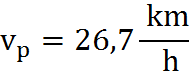 ∙
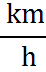 jednotky rýchlosti:
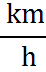 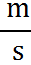 Ktorá rýchlosť je väčšia, 1       alebo 1      ?





          je väčšia rýchlosť ako           .

Premeň  72        na       . 

 Premeň  15       na        .
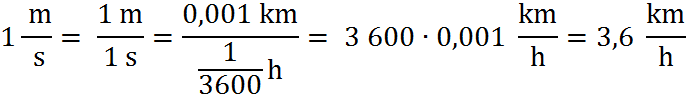 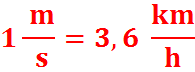 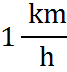 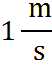 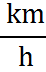 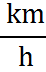 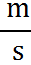 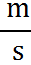 72          : 3,6 = 20
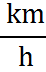 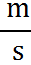 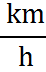 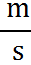 15     ∙ 3,6 = 54
Ďakujem za pozornosť!
Zdroj obrázkov: internet